School-Based Behavioral Healthcare in a Mid-Pandemic World:
A Program to Strengthen Capacity to Meet the Needs 
of Students & Families
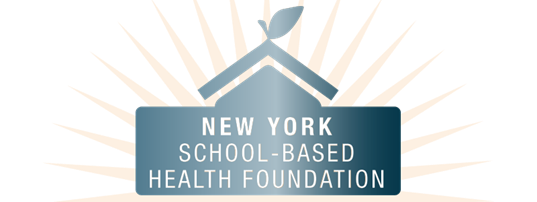 December 14, 2021
Agenda
Introduction to Today’s Speakers
Program Overview
Program Components
Thoughts on Program Content
Next Steps
Questions
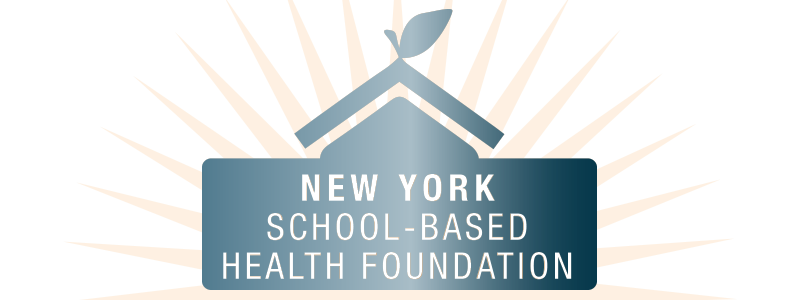 [Speaker Notes: Lisa]
Today’s Speakers
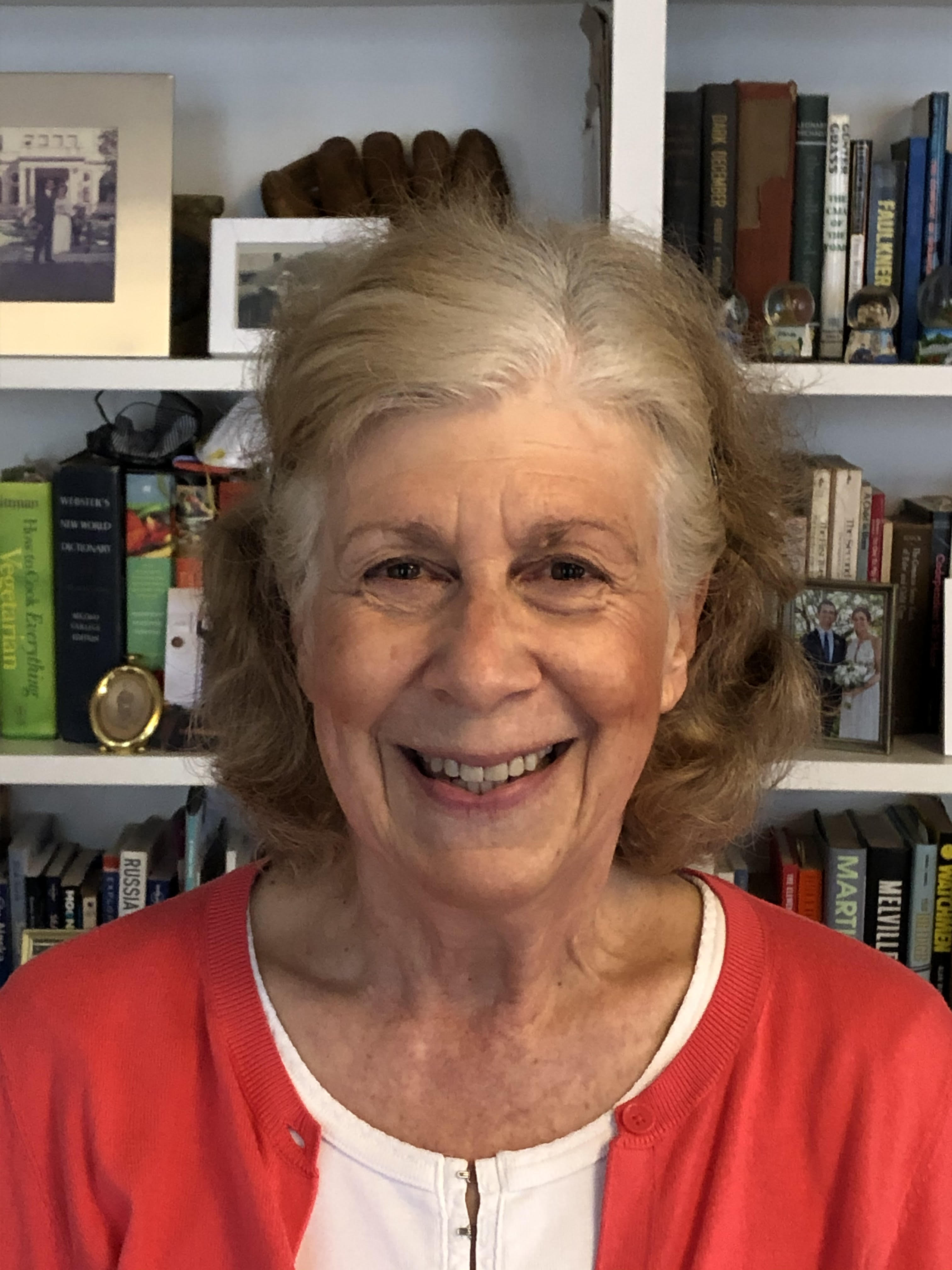 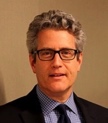 Scott Bloom
Lisa Perry
Principal at Morningside Health Strategies since 2019, with engagements focused on technology- and data-enabled innovation in patient care and operations, performance improvement & financial sustainability. 
Previously served as Sr. Vice President, Quality & Technology at the Community Health Care Association of New York State (CHCANYS). 
Currently managing several grant-funded programs for the NYSBHF.
Board Officer and Chair, Quality Improvement Committee at Ryan Chelsea-Clinton, a NYC FQHC.
31 years in the mental health field working with children and families.
Created opportunities for children and youth to overcome emotional and behavioral barriers to academic achievement, multiple community agencies.  
Founding Director of  School Mental Health Services for the New York City Department of Education for the last 15 years
 Serves on advisory boards for cities, state, and national mental health initiatives around the country.
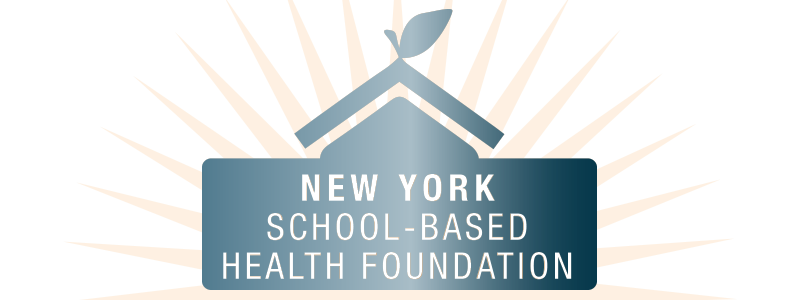 [Speaker Notes: Both – each introduce oneselHas spent his career at the intersection of mental health, communities, and education working to improve access to social-emotional services and resources by integrating these programs, creating opportunities for children and youth to overcome emotional and behavioral barriers to academic achievement.  He was the founding Director of  School Mental Health Services for the New York     City Department of Education for the last 15 years, facilitating partnerships and implementing mental health initiatives building on a city-wide system of mental health services and resources in over 1,800 city schools. He serves on the advisory boards for cities, state, and national mental health initiatives around the country. 
f]
Program Overview
A 2-year program funded by the New York Community Trust and The New York State Health Foundation, serving 10 Sponsoring Organizations (SOs) each year
Grant year runs for entire calendar year, e.g., January – December 2022

Goal: to enhance the capacity of the New York State’s School-Based Health Centers (SBHCs) to respond to the increase in students’ behavioral health needs resulting from the COVID-19 pandemic.
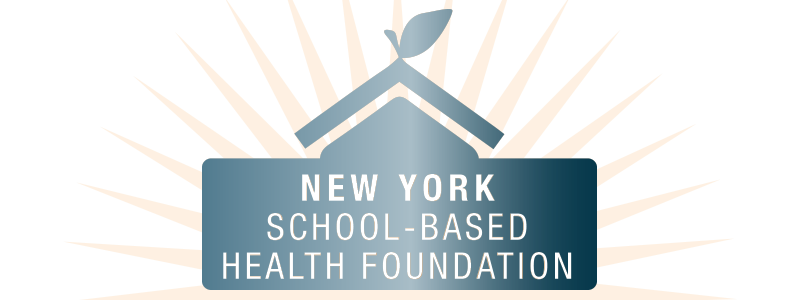 [Speaker Notes: Lisa – 
Background: 
Leadership at NYSBHA and NHSBHF aware of pressing needs relating to BH in schools
NYCT responded positively to the idea of a capacity-building program and encouraged NYSHF to also provide financial support


Will revise if NYSHF funding is not confirmed by date of webinar.]
Program Components
10 hours of customized, individual technical assistance for each SO from our Subject Matter Expert (SME) to address your priority issues
3 educational webinars on topics of shared interest, to include best practices and peer sharing
Web-based Resource Library
Start-up stipend for an improvement project designed by each SO in consultation with program
Reporting on quantifiable outcomes
Session at NYSBHA annual conference
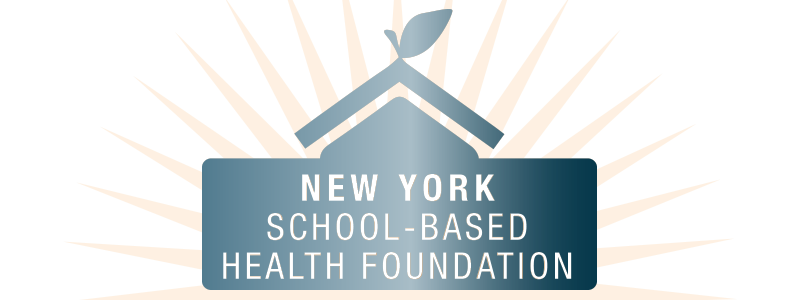 [Speaker Notes: Lisa]
Targeted

Intensive supports for students with identified concerns
Selective

Supports aimed to intervene early for at risk students
Universal

School-wide supports that promote mental health awareness & promotion
Three-Tiered School Mental Health Framework
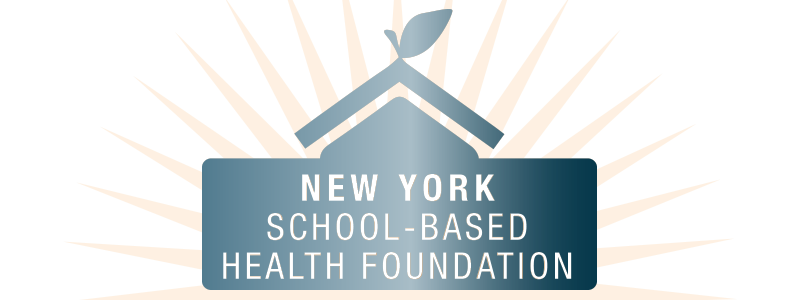 [Speaker Notes: Scott to review 3 Tiers and how they connect to Survey and possible projects for programs

Talking points:
Universal, Selective, Targeted
All School Mental Health programs use interventions on all three levels to 
Examples - 
        Universal: Anti-Bullying Campaigns, Substance Abuse Education, Mental Health 101, Stress 
        Selective: Girls’ Empowerment Group, Grief Support Group, Divorce Support Group
        Targeted: Referral for individual treatment, behavioral intervention for a student]
Why Work in Schools?
Increases resilience and help-seeking behavior

Improvement in…
Student decision-making 
School culture and commitment to school
Student social emotional skills
Positive interactions with others

Increased knowledge about mental health

Decreased mental health stigma

Sole provider for many children
Logical point of entry

Frontline identification

More natural setting for students

Increased access and follow-up

Powerful tool for creating equity & access

Important role in public health campaigns
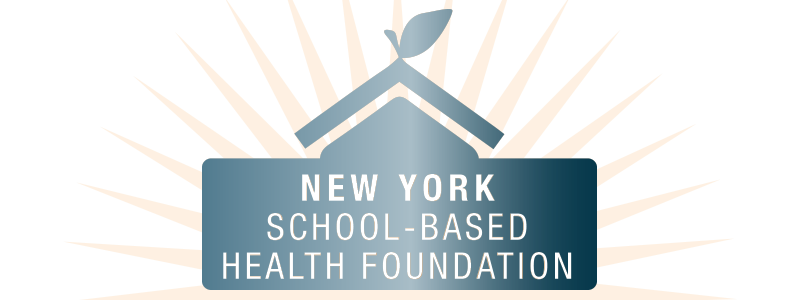 [Speaker Notes: Scott

Talking points:

Logical point of entry to addressing student wellbeing.
Frontline identification of at-risk or presenting behavioral health concerns. Teachers and other school staff are with students for huge portions of the day. 
Natural settings for students to learn social emotional skills.
For various reasons, students as well as caregivers/parents cannot follow up on appointments or ongoing treatment. Making services visible and/or available in schools will help to bridge this gap. 
Increased access and follow-up for all, but closes the treatment and access gaps for students of color.
Schools are important influences for implementation of public health campaigns. Example – immunizations.
Most children needing mental health services do not receive them – BUT those that do, often receive services in school.
The sole provider for half of children with serious emotional disturbance.

Open up for discussion]
Current Issues Effecting SBHCs
Staff Shortages
Traumatic Loss & Grief
Compassion Fatigue
Lack of Collaboration w/ Stakeholders
Lack of Funding
Promotion of Mental Health Education 
Campaign to address Mental Health Stigma 
Fragmented Services due to difficulty in Coordination of Services
Outreach: Parent and School Community
Others?
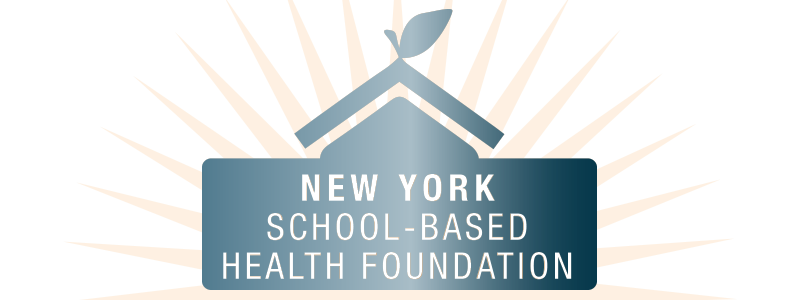 [Speaker Notes: Scott to link these issues with possible projects to improve services. 

Do you want to highlight the issues that are new or have grown, due to the COVID experience?
e.g. excess demand for SBHC medical services, due to heightened concerns re: contagious illnesses; use of telehealth]
Next Steps
By early January, Survey to determine
current state of your BH services
interest in program participation  
priorities for change
By end of January
Selection of Year 1 participating SOs
Completion of MOUs, improvement workplans & budgets by SOs
February: Beginning of individualized TA 
To participate email Lisa, subject line: BH Pilot Project
lisa.perry@morningsidehealthstrategies.com
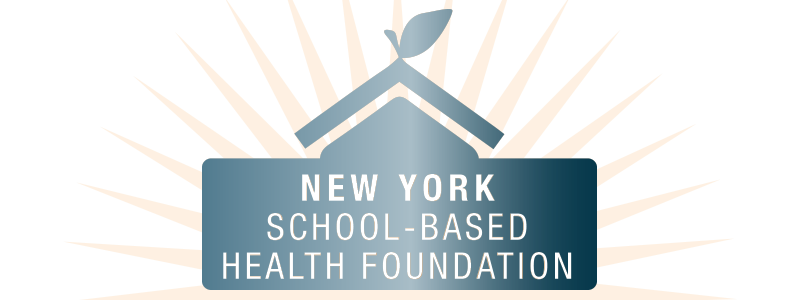 [Speaker Notes: Lisa:
We will be sending out the Survey to the full field, but we are going to send this out to you first, so that we can get it back by January X?]
We are seeking:
Volunteers to sit on a small program Advisory Group

A CME expert to help us with authorization of continuing education credits for our program webinars

If you can help, please email Lisa at:  
lisa.perry@morningsidehealthstrategies.com
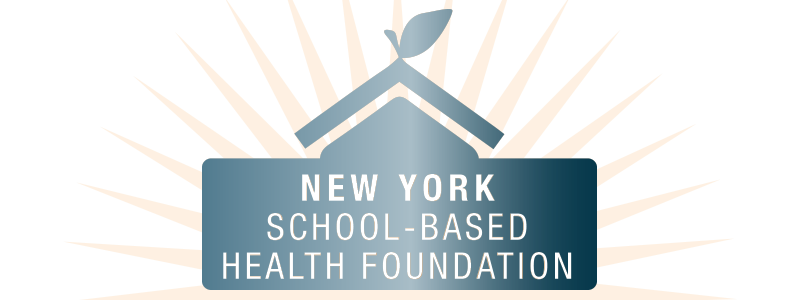 [Speaker Notes: Lisa]
Questions
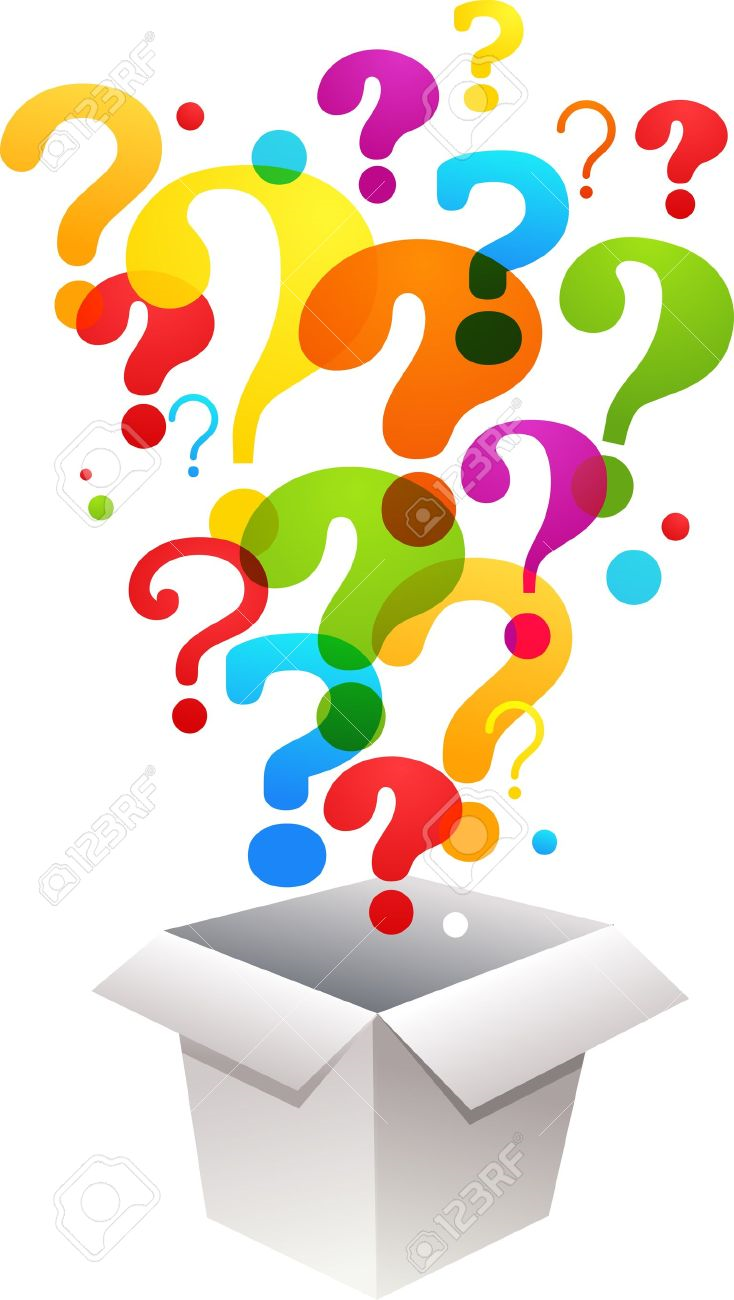 Scott Bloom, Subject Matter Expert    
sbloomlcsw@gmail.com
	
Lisa Perry, Program Manager
lisa.perry@morningsidehealthstrategies.com
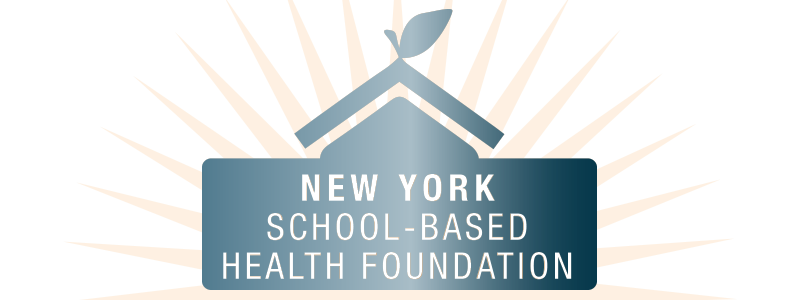 [Speaker Notes: Scott]